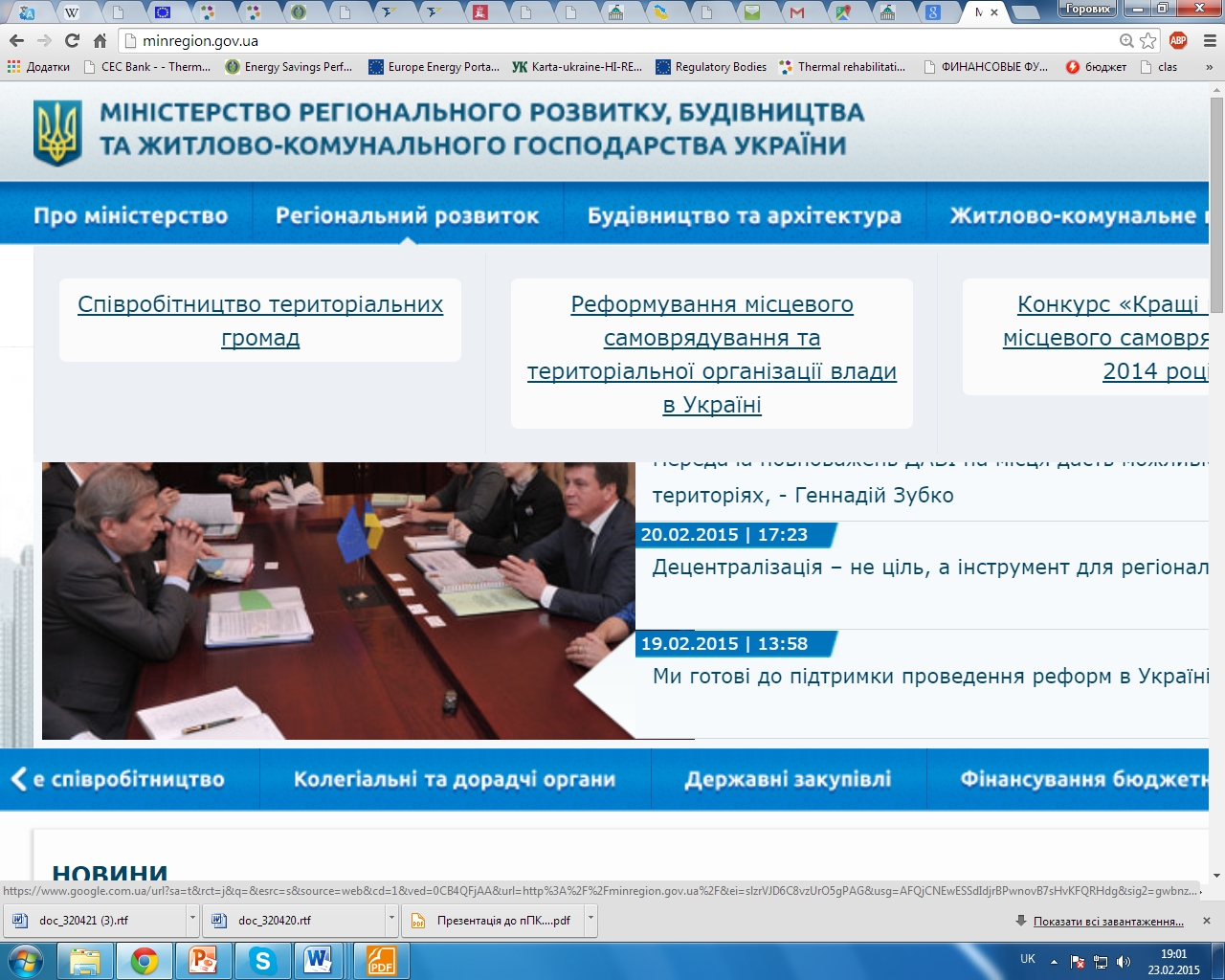 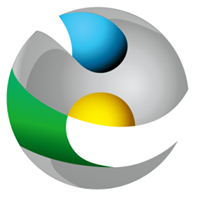 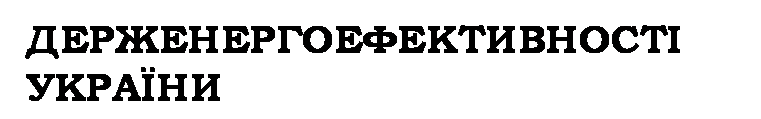 Запровадження державної підтримки
 впровадження енергоефективних заходів 
у житлових будівлях
(для домогосподарств та ОСББ)
до проекту постанови КМУ «Про внесення змін до постанов Кабінету Міністрів України від 1 березня 2010 р. № 243 і від 17 жовтня 2011 р. №1056»
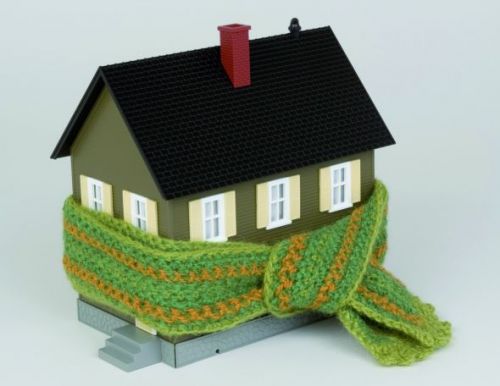 ІНСТРУМЕНТИ ФІНАНСУВАННЯ 
ЕНЕРГОЕФЕКТИВНОСТІ В БУДІВЛЯХ: ДОСВІД країн ЄС
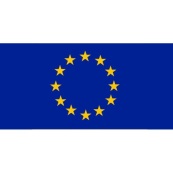 Гранти/Субсидії в енергоефективність є найдоступнішим та найпоширенішим
 інструментом  фінансування енергоефективності в країнах ЄС
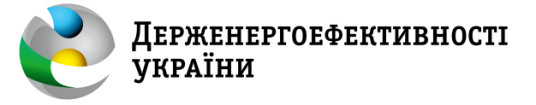 Джерело:Financing tools reported by Member States in their second National Energy Efficiency Plans (NEEAP), see European Commission (2013).
2
ДОСВІД ПОЛЬЩІ:  СТАНОМ 01.01.2015 РІК 
1 долар державної підтримки з Термомодернізаційного фонду залучає 4 долари коштів мешканців
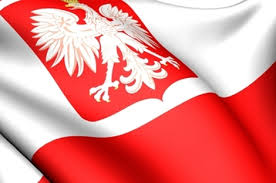 Одиниць
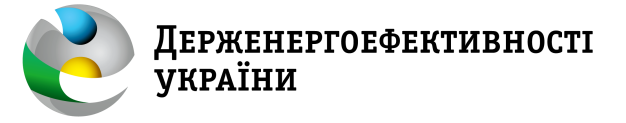 3
Джерело: http://www.bgk.com.pl/en
Наша мета – досягти показників енергоефективності Польщі
> в 2,6 разів
> в 2,7 разів
> в 6 разів
Електро- та теплопостачання
Сфера послуг
Промисловість
1 За даними Світового Банку http://data.worldbank.org/
2 За даними Міжнародного енергетичного агентства, МЕА (ІЕА) http://www.iea.org/gtf/index.asp
Побутові потреби
Інше
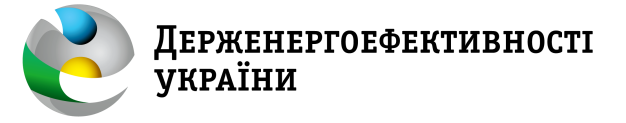 4
Необхідні обсяги фінансування для досягнення мети Національної програми енергоефективності у житловому секторі за 10 років
Середній мультиплікаторний ефект по усіх механізмах Програми: 4,46
Розподіл щорічних потреб у фінансових ресурсах (у тому числі державної підтримки)
До 2020 року необхідні інвестиції в 225 млрд грн, 
що підтверджується розрахунками ДУ «Інститут економіки і прогнозування НАН України» (проект Національного плану дій з енергоефективності до 2020 року)
2015-2024 рр.=
686 млрд грн інвестицій, з них 154 млрд грн – співфінансування з державного бюджету
млрд  грн
*Заплановано у проекті постанови КМУ, фінансування за рахунок коштів спеціального фонду державного бюджету (отриманих відповідно до Угоди з ЄС);
** Можуть бути спрямовані залишки коштів, отриманих від продажу частин встановленої кількості викидів парникових газів (за Кіотським протоколом) – 70 млн євро; а також кошти ЄБРР: 100 млн дол. США  кредит+ 30 млн дол. США – грант.
5
Курси валют станом на 13.01.2015 (18,58 грн/євро)
Дорожня карта впровадження механізмів стимулювання  енергоефективності
Механізм: відшкодування частини вартості кредитів на енергоефективні заходи
(в рамках Державної цільової економічної програми енергоефективності і розвитку сфери виробництва енергоносіїв з відновлюваних джерел енергії та альтернативних видів палива на 2010-2015 роки)
Перший етап:
стимулювання населення до встановлення «негазових» котлів (діє з 01.10.2014)
Другий етап:
Поширення механізму на ОСББ (ЖБК) та індивідуальні будинки (енергоефективні заходи у будівлях)
(I кв.2015 року)
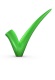 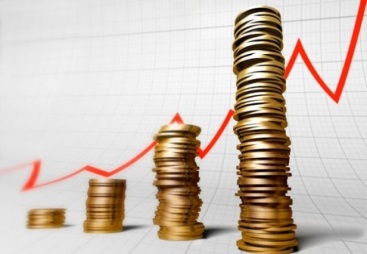 ↑ 14,2 разів
Третій етап:
Створення Фонду енергоефективності:
запровадження прозорих механізмів управління, наповнення та використання коштів Фонду відповідно до європейських практик.
(IV кв. 2015 року – п.7,2 Плану заходів  Мінрегіону з виконання Програми діяльності Кабінету Міністрів України та Коаліційної угоди)
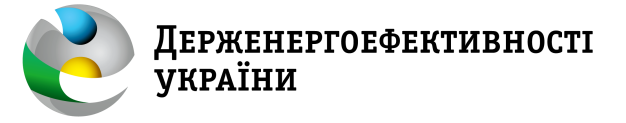 6
СХЕМА ДЕРЖАВНОЇ ПІДТРИМКИ ВПРОВАДЖЕННЯ ЕНЕРГОЗБЕРІГАЮЧИХ ЗАХОДІВ
 ОСББ (ЖБК) ТА НАСЕЛЕННЯ
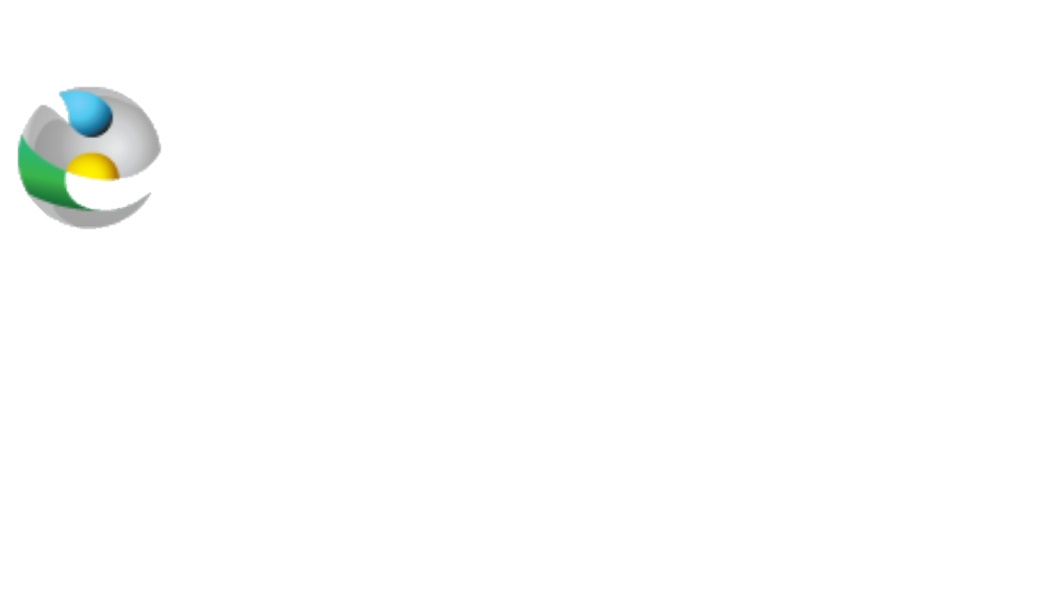 ДЕРЖЕНЕРГОЕФЕКТИВНОСТІ
Зведений реєстр позичальників + копії документів, що підтверджують цільове використання коштів
7
20, 30 ,40% від тіла  кредиту 
            (на обладнання + матеріали
6
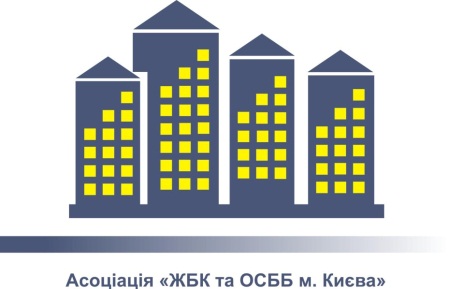 Компенсація  20, 30 ,40% від тіла
 кредиту (на обладнання + матеріали)
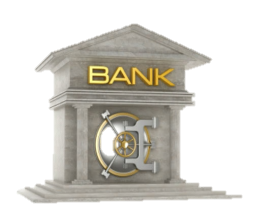 БАНК
ОСББ/
населення
8
Рахунки-фактури, акт виконаних робіт тощо *
5
Який уклав договір про взаємодію  з Держенергоефективності
Надання кредитних коштів
2
Звертається за кредитом
1
3
оплата робіт
Рахунки-фактури, акт виконаних робіт…..
4
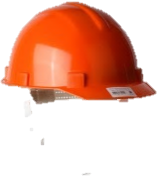 ПІДРЯДНИК
*документи, що підтверджують придбання товарів та/або виконаних робіт в повному обсязі відповідно до кредитного договору (рахунок-фактура, накладна на придбання товару або акт виконаних робіт)
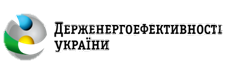 7
МЕХАЗІМ ДЕРЖАВНОЇ ПІДТРИМКИ 
ЕНЕРГОЕФЕКТИВНОСТІ (У 2015 РОЦІ)
У ЦИФРАХ
Відшкодування 
20% суми кредитів 
на придбання «негазових» котлів
(але не більше 5 тис. грн)
Відшкодування 
40% суми кредитів 
на придбання енергоефективного обладнання та матеріалів
Відшкодування 
30% суми кредитів на придбання енергоефективного обладнання та матеріалів
(але не більше 10 тис. грн)
Передбачені обсяги фінансування
47,6 млн. грн.
198,0 млн. грн.
97,9 млн. грн.
343, 5 млн. грн.
ОХОПЛЕННЯ ПРОГРАМОЮ  НАСЕЛЕННЯ:
98 тис. домогосподарств (охоплення 10% від загальної кількості ОСББ – близько 1 630 будівель)
22 тис. домогосподарств
14 тис. домогосподарств
134 тис. сімей
ПОТЕНЦІАЛ ЗАЛУЧЕННЯ ПРИВАТНИХ КОШТІВ:
726 млн. грн.
259 млн. грн.
245 млн. грн.
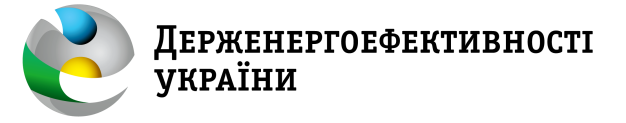 1,23 млрд. грн.
8
До енергоефективного обладнання та матеріалів, на придбання яких  надається державна підтримка, належать:
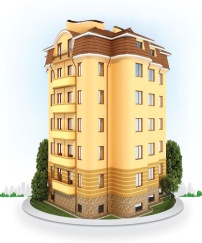 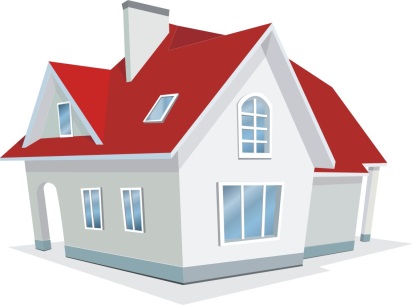 Для позичальників-фізичних осіб (одноквартирні будинки та квартири в багатоквартирних будинках)
Для ОСББ (ЖБК)
(багатоквартирні будинки)
матеріали для проведення робіт з термоізоляції/тепломодернізації зовнішніх стін житлового будинку, підвальних приміщень, горищ, покрівлі та фундаменту
енергозберігаючі двокамерні склопакети для вікон
засоби обліку теплової енергії та води
радіатори опалення з терморегуляторами
регулятори теплового потоку за погодними умовами
теплові насоси
індивідуальний тепловий пункт
матеріали та обладнання для модернізація систем освітлення місць загального користування
рекуператори тепла вентиляційного повітря
сонячні колектори
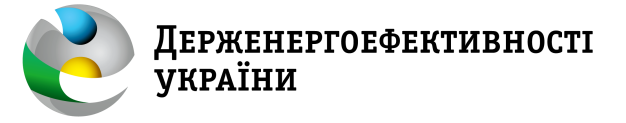 9
За умови надання державної підтримки  у розмірі 40% від суми кредиту,
 щомісячні платежі домогосподарств на опалення та сплату кредиту не перевищуватимуть відповідні витрати, які б вони понесли без впровадження енергоефективного заходу
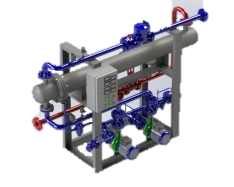 Плата за теплову енергію та виплата по кредиту для однієї квартири
«360 грн/міс»
«20 грн/міс»
70 грн/міс прямої вигоди однієї квартири
«450 грн/міс»
-20%
грн
*Розрахунки зроблені відповідно до приведення тарифів на теплову енергію до економічно обґрунтованого рівня (ПКМУ №81 від  25.03.2014).
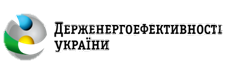 10
1 гривня державних інвестицій в енергоефективність додатково збільшує надходження до бюджету на 2,34 грн та зменшує видатків на 0,16 грн
Схема повернення державних інвестицій
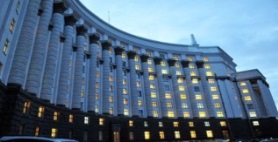 Створення робочих місць*
МФО
(кредитна лінія)
Державний бюджет
1 грн
Пільги та субсидії (-0,1 грн)
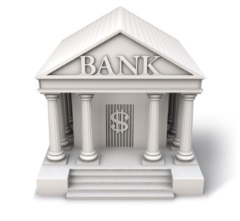 Держ.підтримка
4,46 грн
4,46 грн
Підрядники
Позичальник (населення)
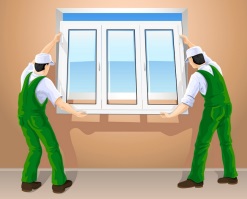 Державна фінансова установа
+0,67 грн
Соціальні фонди
(відсотки та разова комісія)
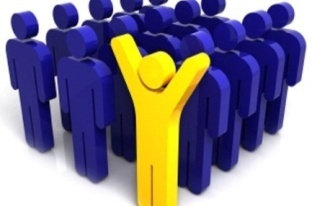 ЄСВ
1,1 грн
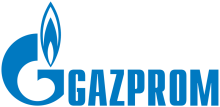 -20-50% зменшення споживання енергії
Податки та збори 
 (ПДФО, ПДВ, податок на прибуток та ін.)
Енергонезалежність
Імпорт товарів (у 50% випадках)
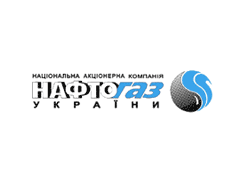 +1,56 грн
Дотації
Ввізне мито
Стабільність курсу валют та платіжного балансу
+0,11 грн
(-0,06 грн)
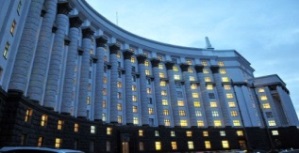 Державний та місцеві бюджети
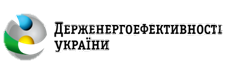 11
*Для прикладу у сфері будівництва – одне робоче місце в будівництві створює 6-10 додаткових робочих місць (В.Р.Сердюк. Професійна підготовка високваліфікованих трудових кадрів для будівельної галузі)
Перелік офіційних листів-підтримки механізму
Проект  Групи Світового Банку «Енергоефективність у житловому секторі України»
USAID Office of Economic Growth
Дніпропетровська обласна рада
Одеська обласна рада
Виконавчий комітет Луцької міської ради
Виконавчий комітет Запорізької  міської ради
Координаційний центр з упровадження економічних реформ;
ПАТ «Державний ощадний банк України», АБ «Укргазбанк», АТ «Укрекімбанк»
Волинська обласна рада голів об'єднань співвласників багатоквартирних будинків
Громадська спілка «Львівська асоціація власників житла і управителів житлової нерухомістю»
ГО «Об’єднання житлово-будівельних кооперативів, співвласників багатоквартирних будинків «Вікторія»
Господарська некомерційна асоціація (фонд) власників житла недержавної форми власності «Фонд Сприяння» (м. Харків)
Асоціація «Енергоефективні міста України»
Громадянська мережа «Опора»
Асоціація управителів житла
Фонд розвитку та інновацій ЖКГ
Асоціація з енергоефективності та енергозбереження  
Фонд «Держмолодьжитло»
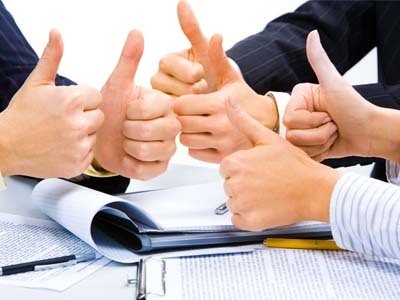 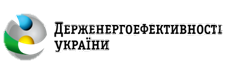 12